Русский язык 1 класс
Закрепление по теме
 « Текст. Предложение»
… усатый, полосатый
Лапки греет на солнышке.
И глазами хитрыми
… следит за мышкой.
Язычком … красненьким
Облизал свой носик,
Лапочкой – подушечкой
Умывает ротик.
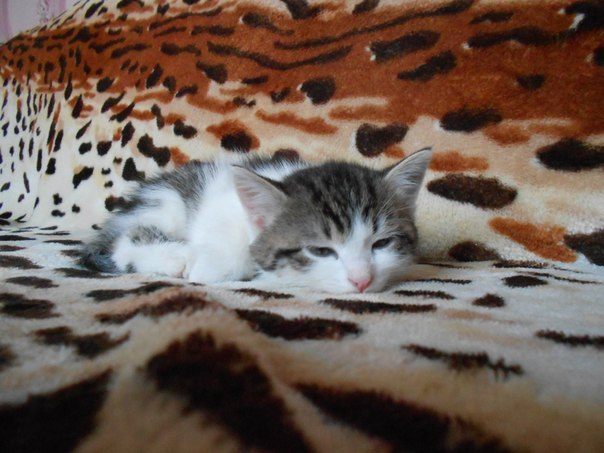 Он, она, оно, они, я, мы, вы, ты
он
девочка
мяч
кукла
яблоко
гриб
окно
она
оно
На арену вышел слон
К нам пришёл с подарком …
… принёс друзьям цветок
Красный, словно огонёк.
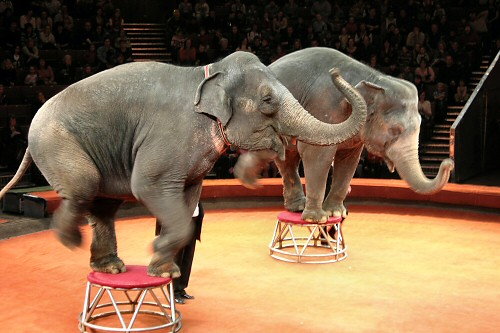 Она собрала тонкие веточки. 
 Настя шла из школы домой. 
 В школьном саду обрезали деревья. 
 Скоро заблестели зеленые листочки. 
 Дома девочка поставила их в воду.
Дерево (какое?) ... 
 Ветки (какие?) ... 
 Мох (какой?) ... 
 Тропинка (какая?) ...
Куда? что сделала? какая? кто?
 Сорока, на забор, красивая, села.

Как? что сделал? какой? кто?
откуда?
 Бобик, маленький, из-под крыльца, залаял, звонко.